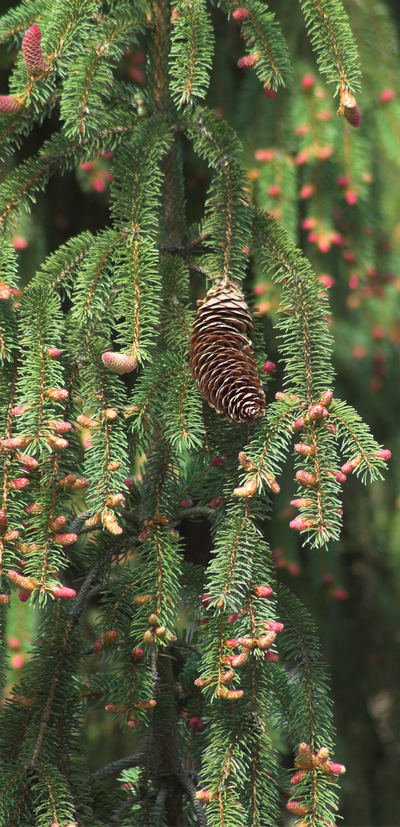 A NYITVATERMŐK TÖRZSE
GKE DEG HALLBIOLÓGIA
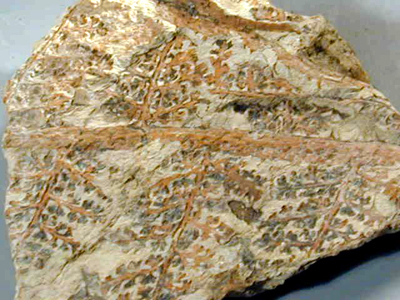 ÚJDONSÁGOK
Ősi harasztokból hidegebb, szárazabb éghajlaton
A középidő elején
Virágos növények
Új szerv: virág és mag
Termőlevél = női ivarlevél, rajta magkezdemény, benne petesejt (női ivarsejt)
Porzólevél = hímivarlevél termeli a virágporszemeket
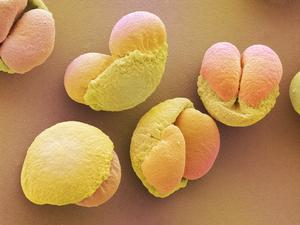 VIRÁGZATUK
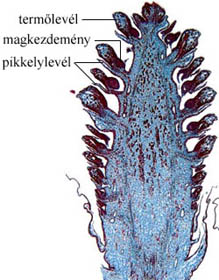 Egyivarú virágok: vagy hím, vagy női ivarleveleket tartalmaznak

A női tobozvirágzatban
A magkezdemények a termőlevélen szabadon ülnek
Nincs zárt magház
VIRÁGZATUK 2.
A porzós virágzat termeli a virágport.
Szélmegporzású
A megtermékenyítésfüggetlen a víztől
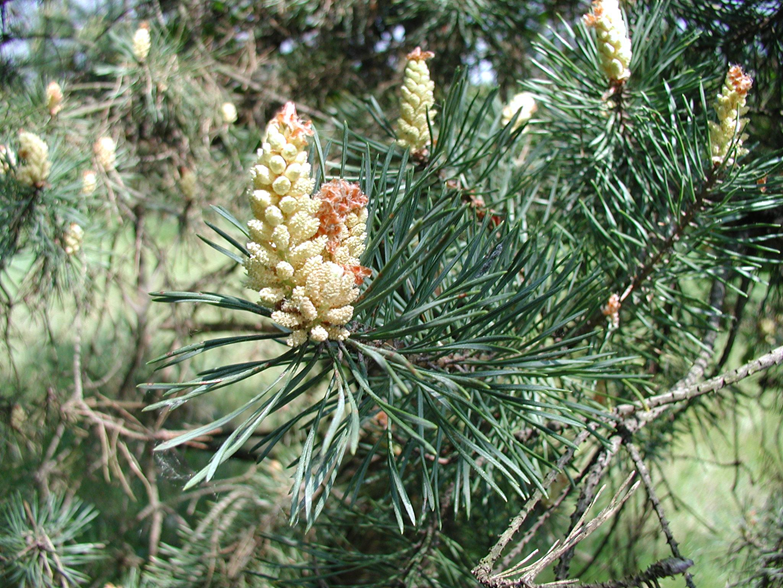 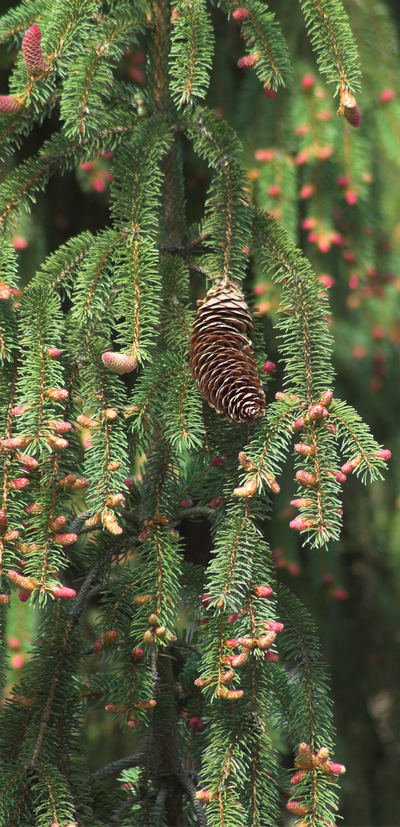 VIRÁGZAT 3
Általában egylakiak: A hím- és női virágzat ugyanazon a növényen
A megporzás és a megtermékenyítés közötthosszú idő eltelhet
A toboz lehull, elfásodik, kiszárad
ÚJDONSÁGOK 2
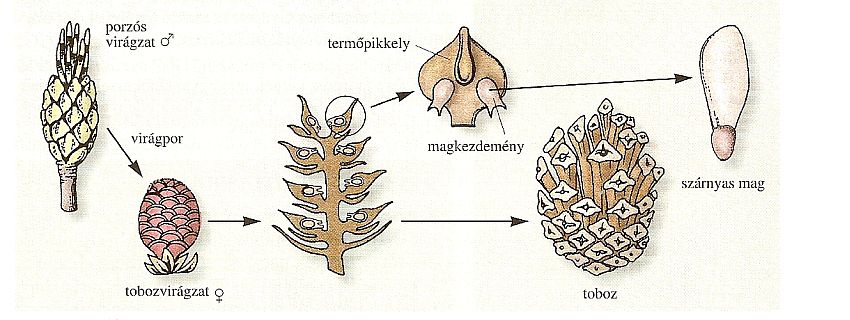 MAG: Megtermékenyítés után a magkezdeményből
Maghéj: véd a kiszáradástól
Tápszövet: tartalék tápanyag
Csíra = embrió: részei gyököcske, rügyecske. Ebből fejlődik az új növény.
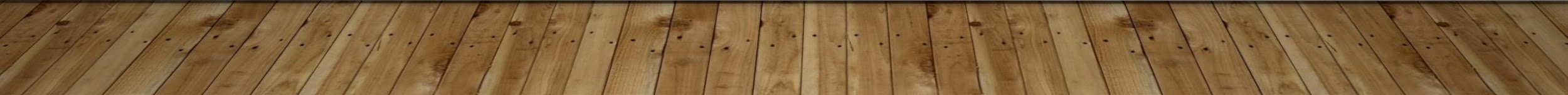 FENYŐTOBOZ, FENYŐMAGOK
TULAJDONSÁGAIK
A legtöbb fás szárú
Általában örökzöldek
Leveleik kis felületűek: tűlevelek, v. pikkelylevelek. Párologtatás csökkentése!
Viaszbevonat
Sok faj tűri a hideget és szárazságot. Tajgák, mediterránum
KÖZÖNSÉGES TISZAFA		GINKGO BILOBA						PÁFRÁNYFENYŐ
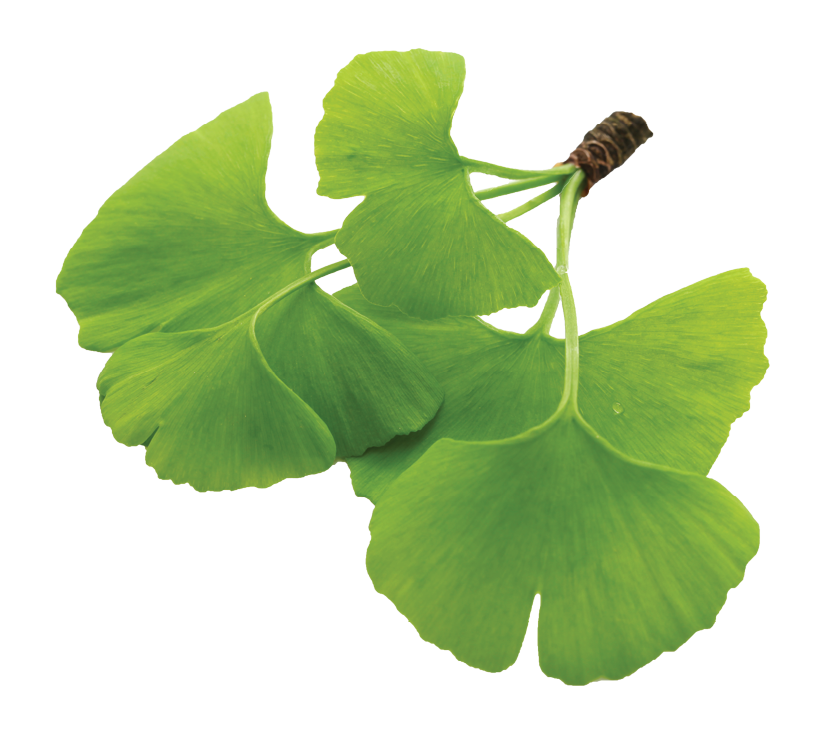 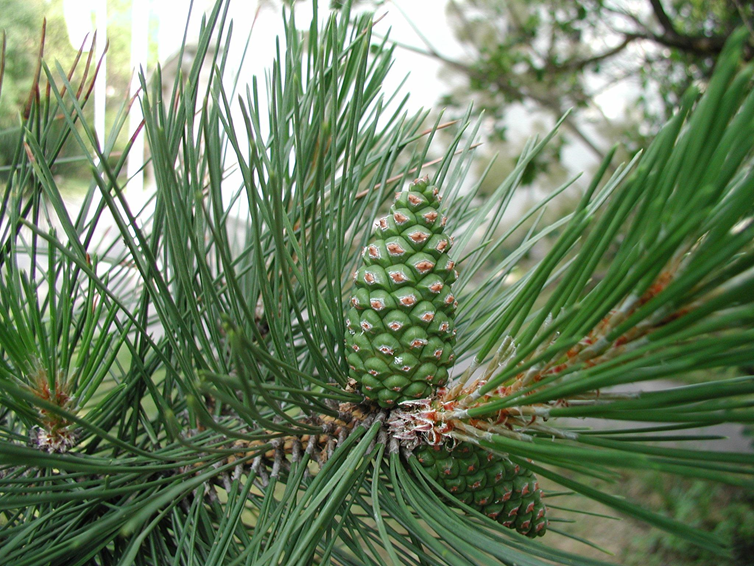 ERDEI FENYŐ				FEKETEFENYŐ
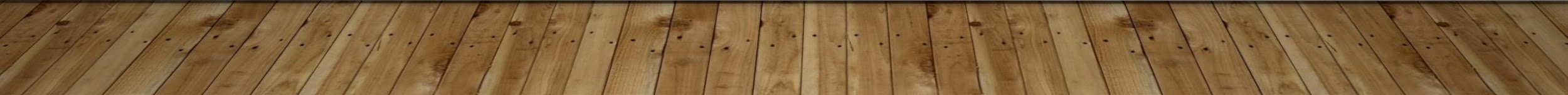 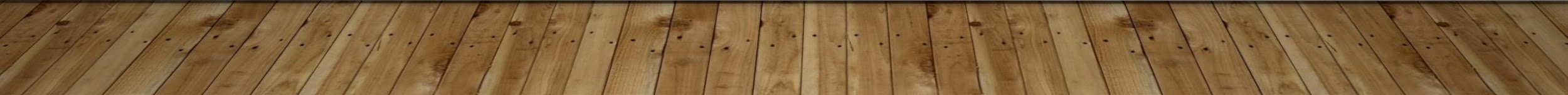 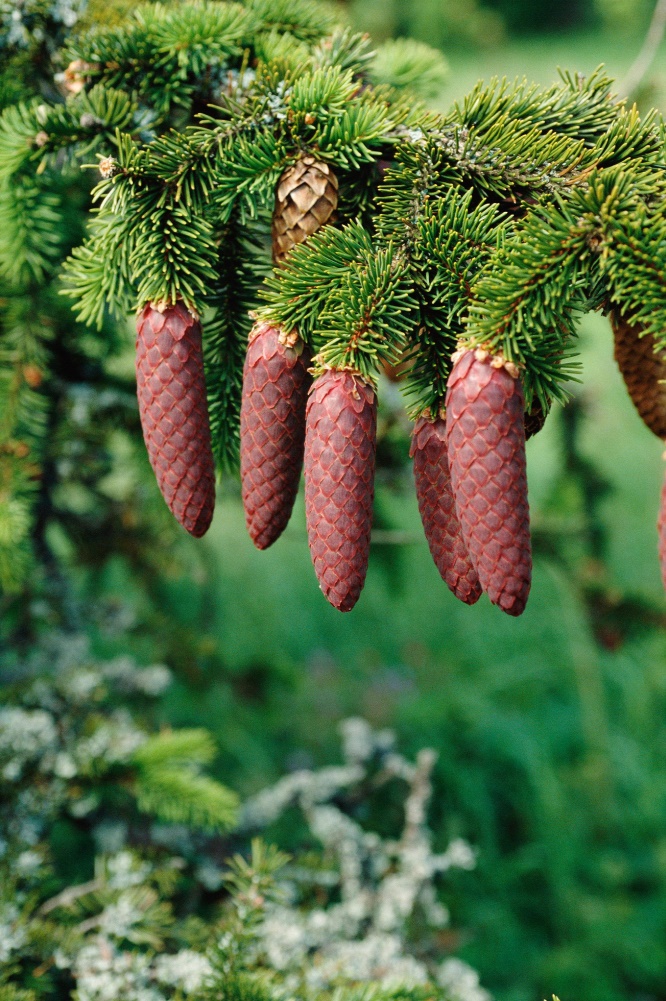 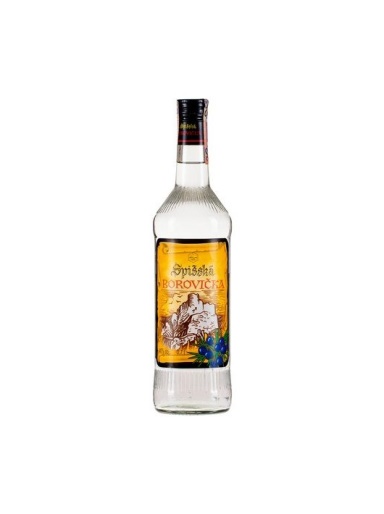 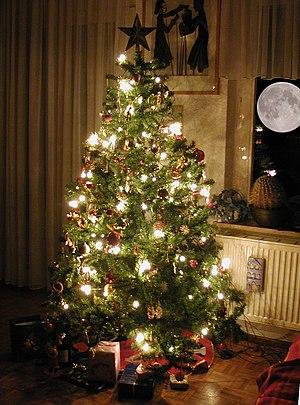 KÖZÖNSÉGES LUC		BORÓKA
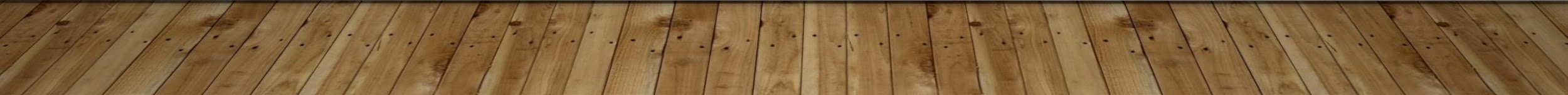 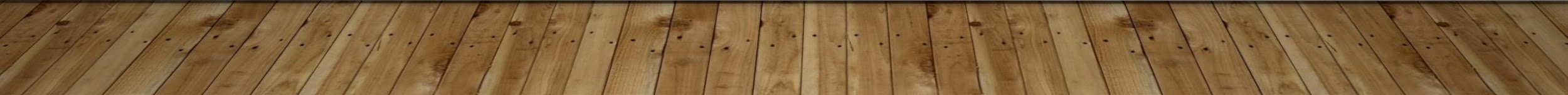 KÖZÖNSÉGES CSIKÓFARK
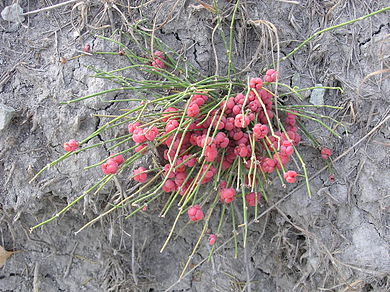 wikipedia.org
KÉPEK FORRÁSA
NKP
Sulinet digitális tudásbázis